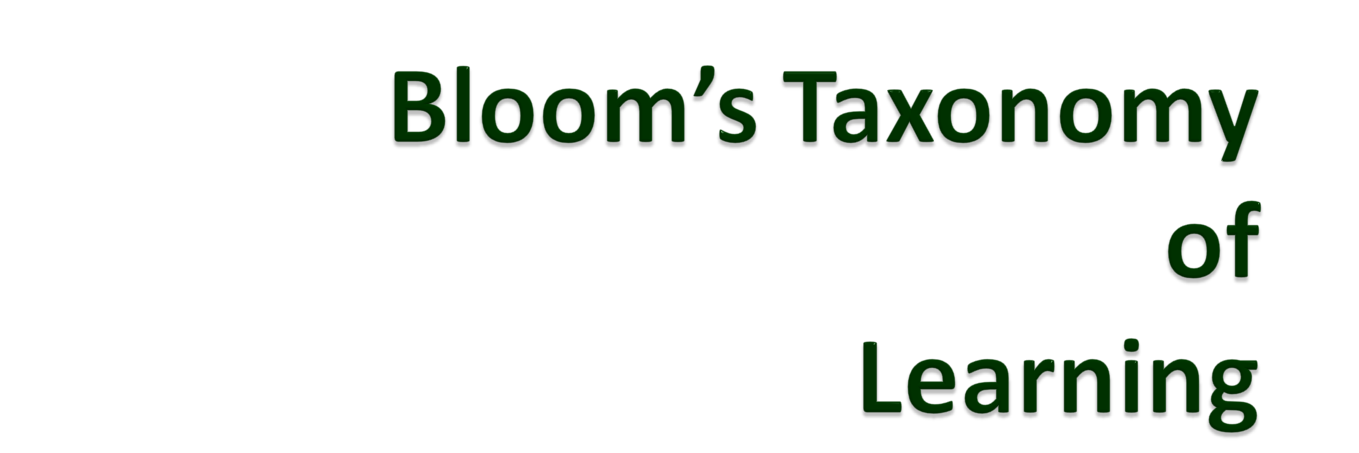 An Overview
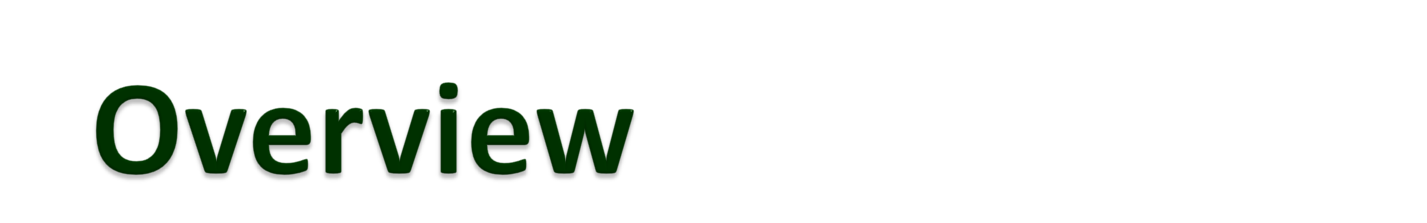 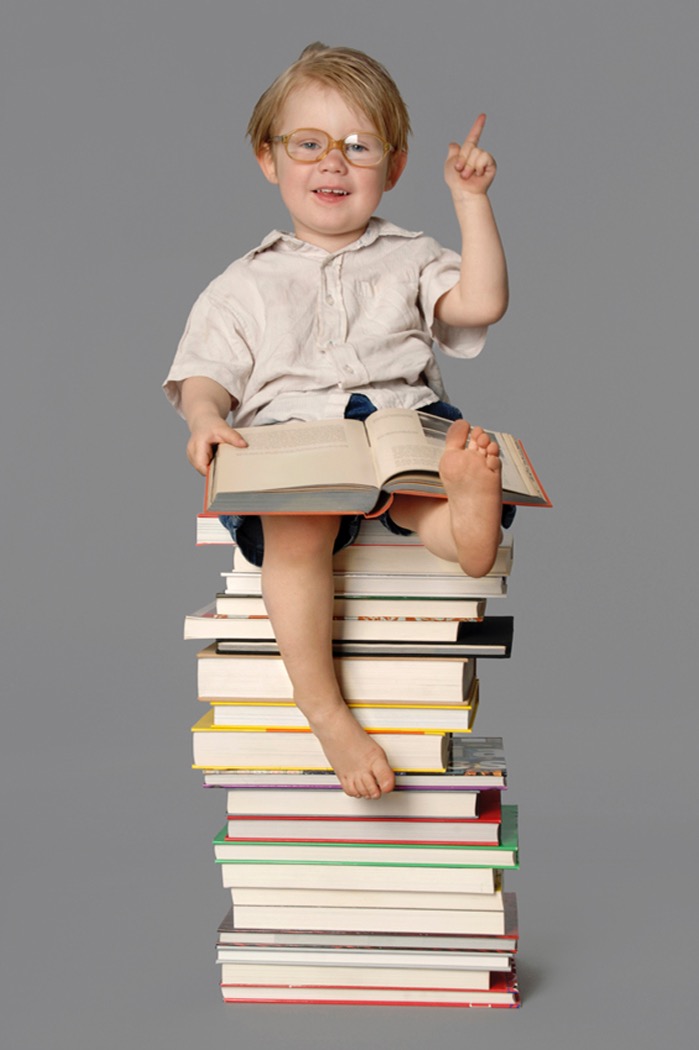 Remembering 
Understanding
Applying
Analyzing
Evaluating
Creating
Other Considerations…
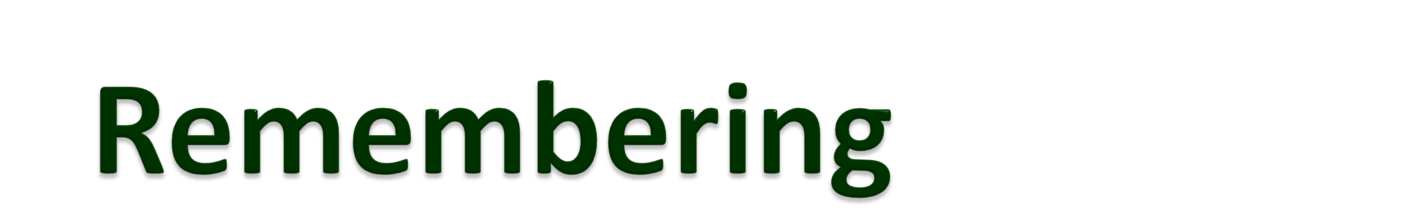 What you remember…usually simple, short answers.

Examples: 
What are the names of the bones in your arm?
When did WWII begin?
Definitions.
Flashcard facts.
What is your reading assignment for next week?
When is your next test?
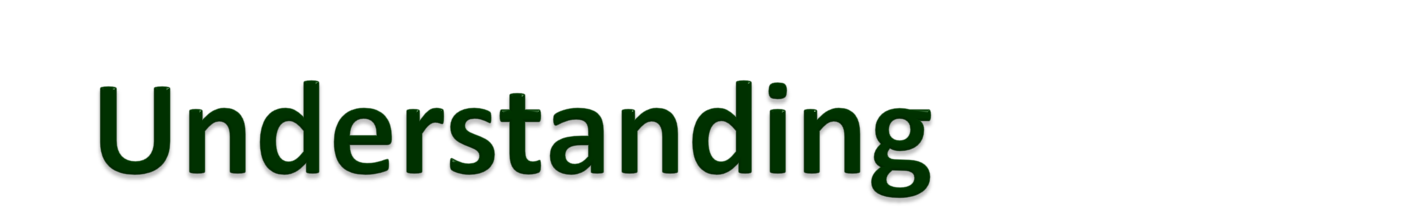 Moving toward in-depth understanding…and being able to construct meaning.

Expand on simple memorization to create a bigger “picture”.

Examples: 
Name three ways in which Abraham Lincoln is considered a successful president.
What are the recurrent themes in the movie “Anatomy of a Murder”?
How does the central nervous system coordinate movement?
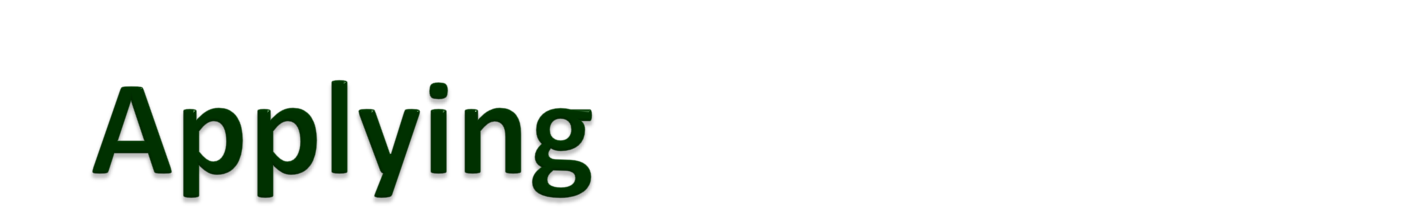 Put your knowledge to use…implement your understanding.

Examples:
What do other filmmakers tend to borrow from Spielberg’s methods?
How might Oliver Stone have directed the film E.T.?
How can you apply knowledge to a situation or problem?
Math applied to construction and business… 
Making Powerpoint presentations for class.
Public speaking.
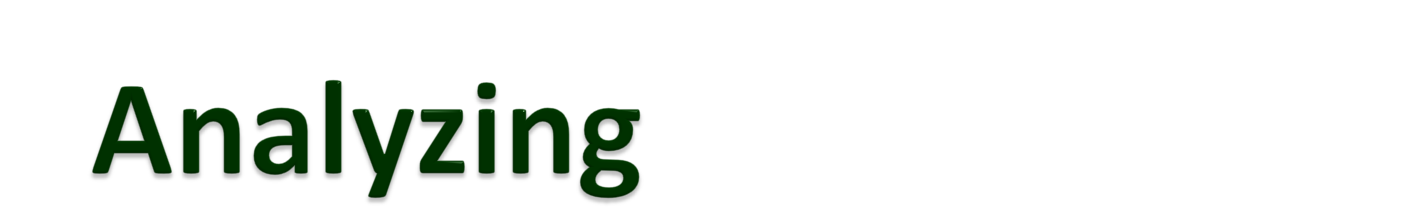 Think critically about what you know.

Analysis requires you to…
Examine what you know.   Do you really know?
Determine how do concepts relate to one another?  An overall structure?
Be able to answer multi-faceted questions.
Discuss topics at length, and offer insight.

Examples: 
Why are “Friday the 13th” films so financially successful?  
Are they successful financially compared to other similar films?  Why?  Why not?
What roles has technology played in recent horror films ?
How would you classify Jason’s personality?  Why?
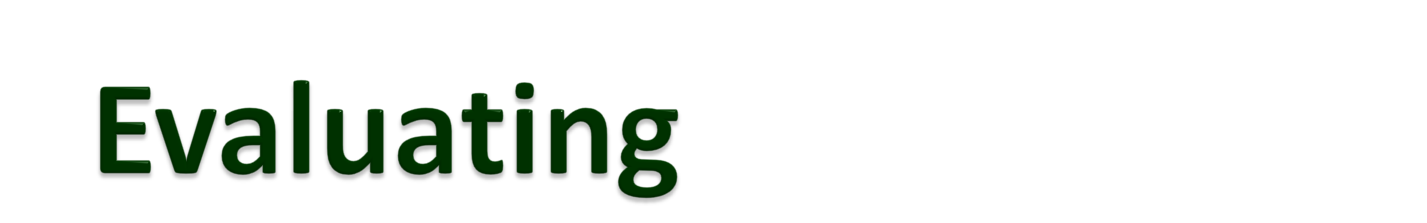 Bringing all the pieces together.

What judgments or assumptions can be made after you’ve critiqued the information?

Examples: 
What types of story lines are popular with the horror film audience?  
What are some characteristics of that type of audience?  Why are those unique?
How might Spielberg’s films be different if he’d been born 20 years earlier?
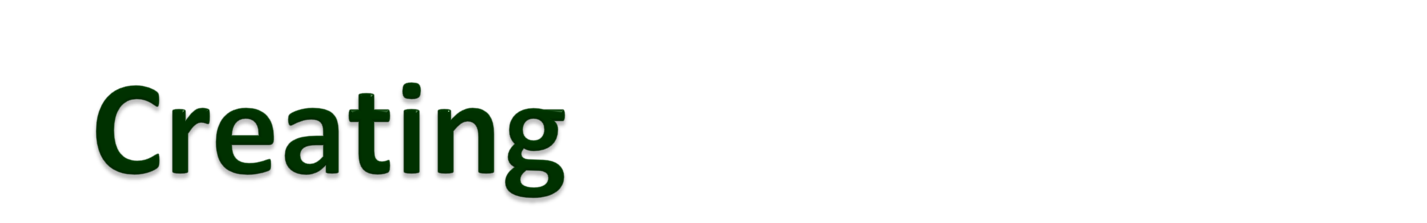 Examples: 
Write an essay detailing how Spielberg’s directing style is unique when compared to other directors of his time.
Prepare an audio/visual presentation illustrating the development of special effects techniques over the past 30 years. 
Create a website that rates horror films.  
What will your ratings be based on?
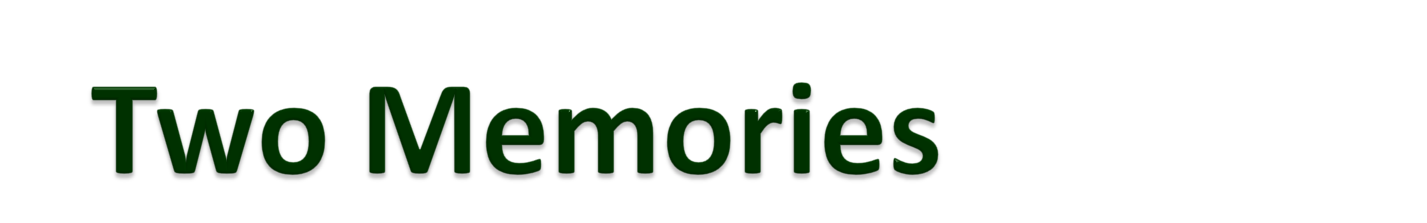 Memory plays a huge role in the process of learning.

Short-Term Memory
Very Fragile – retains 7 “chunks” of info for about 30 seconds.

Long-Term Memory
Endures without much practice.
Built through association (the more you know the easier it is to learn).
Can help to fill in “gaps” in short-term memory.
If you don’t use it, you may find that you lose some of it.
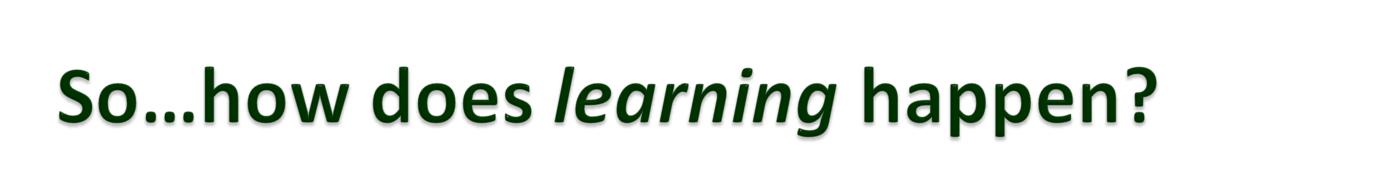 It Takes Time!!!!
Develop effective study practices…and stick with them.
Review notes regularly, contrasting them with the textbook.
Attend every class meeting.
Attend study groups even if you don’t think you need to.
Determine if you are a night owl or morning dove and set a schedule – MANAGE YOUR TIME!
Discuss concerns with your professors.  They can help you “put all of the pieces together”.
Avoid becoming discouraged if you don’t see immediate results.  Try and learn from these experiences…what  can you do differently to attain the outcome you desire?
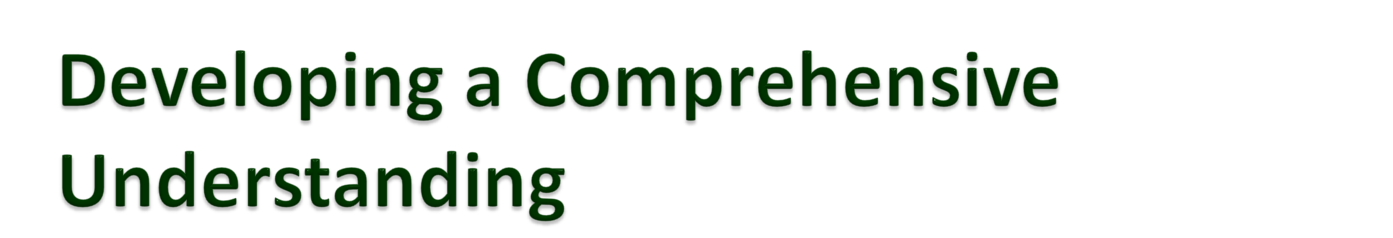 Develop a goal…what do you want to achieve?  What do you need to achieve.

Maintain a positive attitude.

Foster a personal interest in your studies.

Do your best to stay focused…throughout the semester.

Try a process-oriented approach.  
Think about the steps in Bloom’s Taxonomy.
How can you be systematic with your learning style?
Are you learning, or just preparing to answer test questions?
This PowerPoint presentation is the property of Northern Michigan University’s Academic & Career Advisement Center.  It may not be reproduced without written consent.
www.nmu.edu/acac
Presentation adapted from ”Your Guide to College Success”
(Santrock & Halonen, 2002).  

Additional material adapted from the following website: http://projects.coe.uga.edu/epltt/index.php?title=Bloom%7s_Taxonomy